Fig. 3. Movement execution data (standard error bars shown) for pre-oddball (−3, −2, −1), oddball, and post-oddball ...
Arch Clin Neuropsychol, Volume 26, Issue 7, November 2011, Pages 662–676, https://doi.org/10.1093/arclin/acr051
The content of this slide may be subject to copyright: please see the slide notes for details.
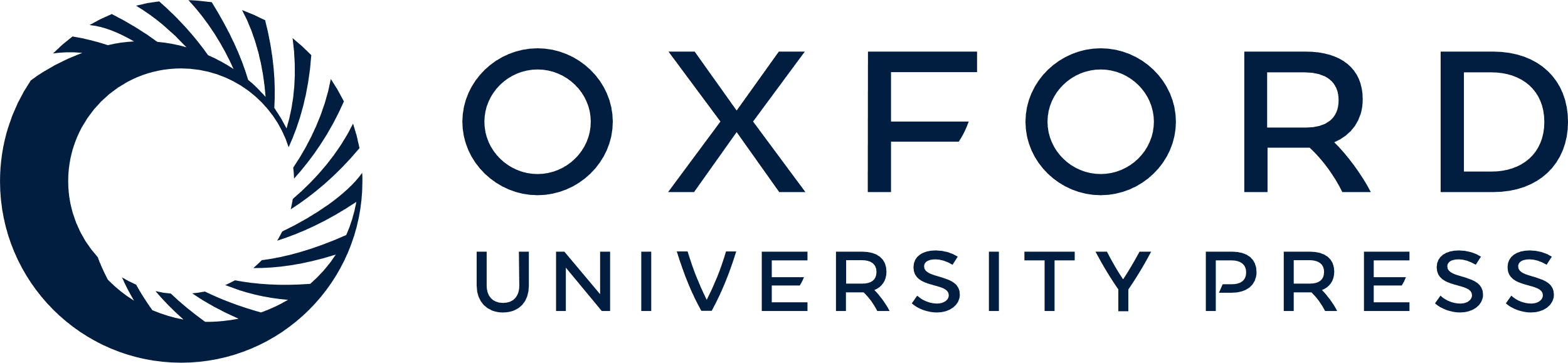 [Speaker Notes: Fig. 3. Movement execution data (standard error bars shown) for pre-oddball (−3, −2, −1), oddball, and post-oddball (1, 2) movements for the major depression, minor depression, and control group.


Unless provided in the caption above, the following copyright applies to the content of this slide: © The Author 2011. Published by Oxford University Press. All rights reserved. For permissions, please e-mail: journals.permissions@oup.com.]